Maths
Locus Equidistant From Two Points
Mr Bond
‹#›
Locus equidistant from two points
2.  Draw the locus of all points equidistant from A and B.
1.  Identify three points that are the same distance from A as they are from B.
‹#›
Locus equidistant from two points
4.  A boat is the same equidistant from the two lighthouses.
Show where the boat could be.
3.  Shade the region that contains the points that are closer to A than B.
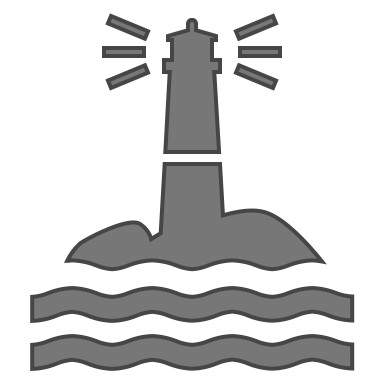 A
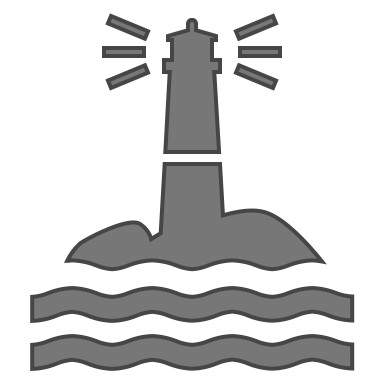 B
‹#›
Answers
‹#›
Locus equidistant from two points
2.  Draw the locus of all points equidistant from A and B.
1.  Identify three points that are the same distance from A as they are from B.
Any three points on the line shown.
‹#›
Locus equidistant from two points
4.  A boat is the same equidistant from the two lighthouses.
Show where the boat could be.
3.  Shade the region that contains the points that are closer to A than B.
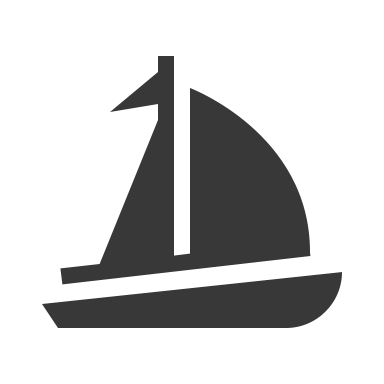 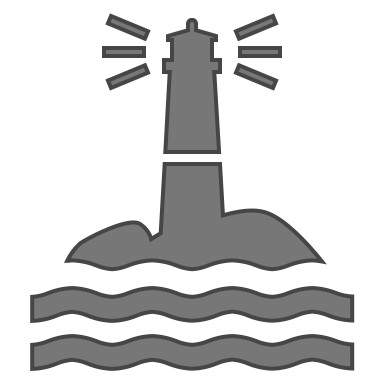 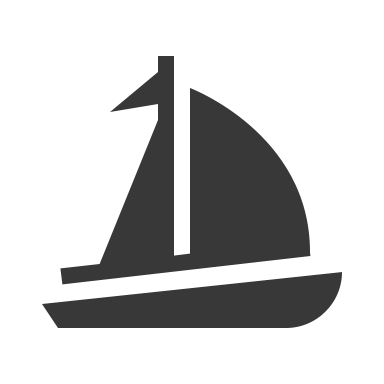 A
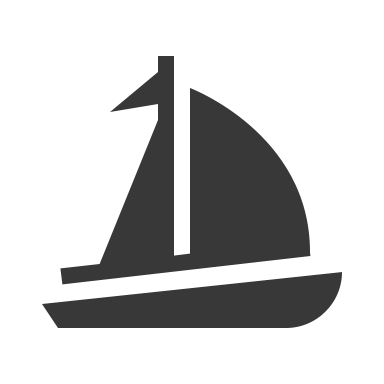 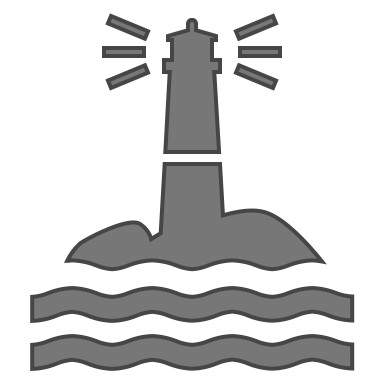 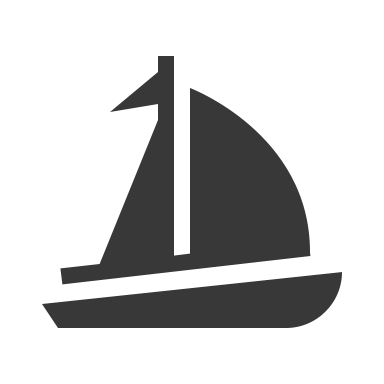 B
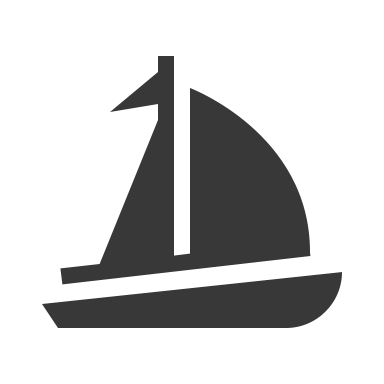 ‹#›